Figure 1 Study profile.
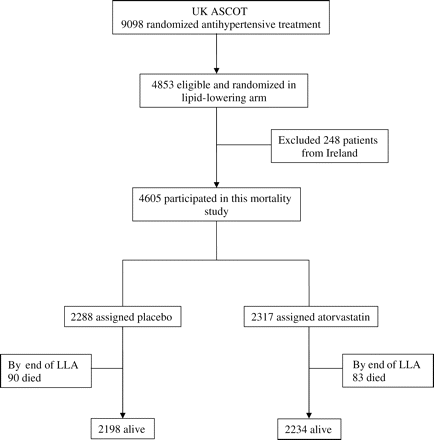 Eur Heart J, Volume 32, Issue 20, October 2011, Pages 2525–2532, https://doi.org/10.1093/eurheartj/ehr333
The content of this slide may be subject to copyright: please see the slide notes for details.
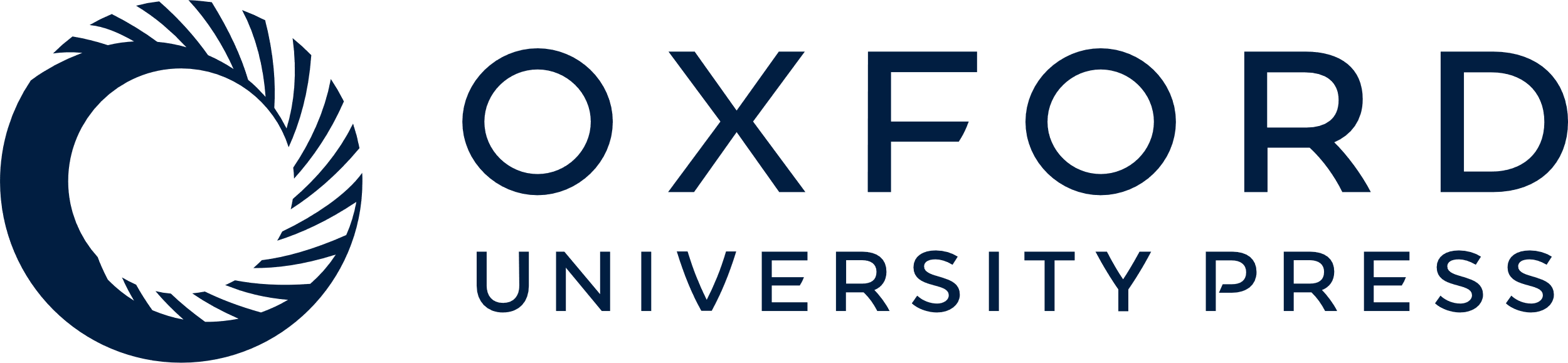 [Speaker Notes: Figure 1 Study profile.


Unless provided in the caption above, the following copyright applies to the content of this slide: Published on behalf of the European Society of Cardiology. All rights reserved. © The Author 2011. For permissions please email: journals.permissions@oup.com]
Figure 2 (A) Cumulative incidence of all-cause mortality and non-cardiovascular mortality. (B) Cumulative incidence of ...
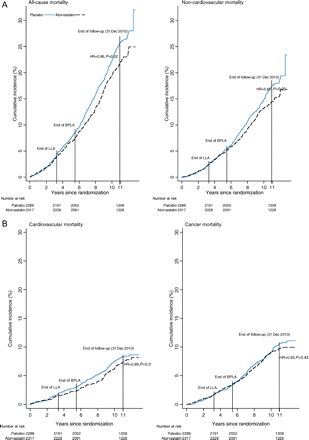 Eur Heart J, Volume 32, Issue 20, October 2011, Pages 2525–2532, https://doi.org/10.1093/eurheartj/ehr333
The content of this slide may be subject to copyright: please see the slide notes for details.
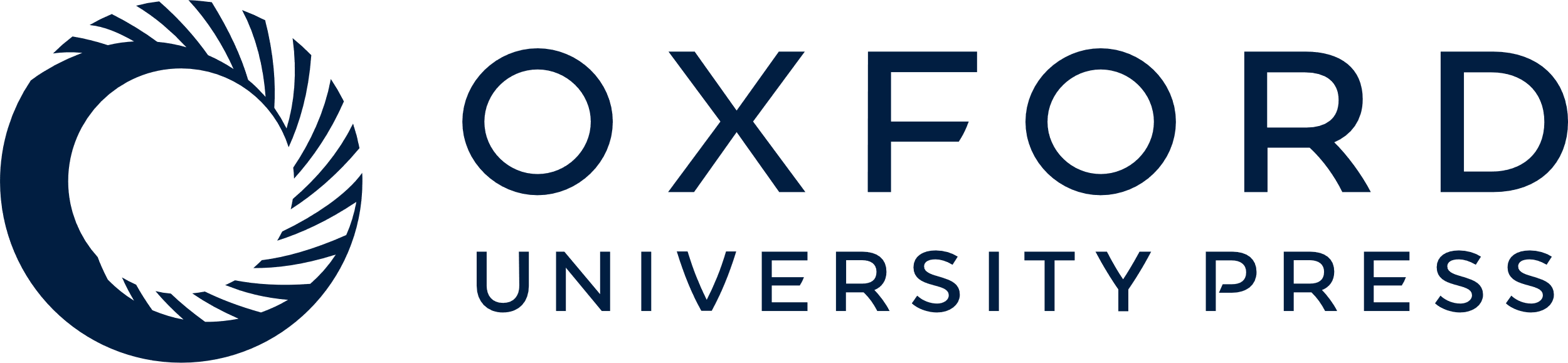 [Speaker Notes: Figure 2 (A) Cumulative incidence of all-cause mortality and non-cardiovascular mortality. (B) Cumulative incidence of cardiovascular mortality and cancer mortality.


Unless provided in the caption above, the following copyright applies to the content of this slide: Published on behalf of the European Society of Cardiology. All rights reserved. © The Author 2011. For permissions please email: journals.permissions@oup.com]
Figure 3 (A) Cumulative incidence of mortality due to infection and respiratory disease mortality. (B) Cumulative ...
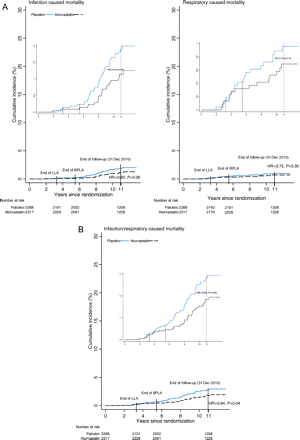 Eur Heart J, Volume 32, Issue 20, October 2011, Pages 2525–2532, https://doi.org/10.1093/eurheartj/ehr333
The content of this slide may be subject to copyright: please see the slide notes for details.
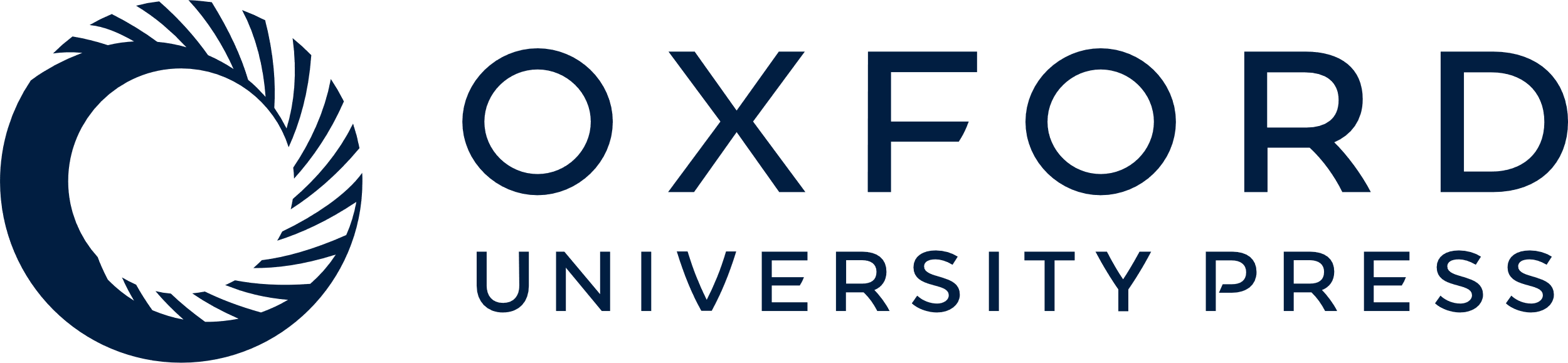 [Speaker Notes: Figure 3 (A) Cumulative incidence of mortality due to infection and respiratory disease mortality. (B) Cumulative incidence of mortality due to combined infection and respiratory disease.


Unless provided in the caption above, the following copyright applies to the content of this slide: Published on behalf of the European Society of Cardiology. All rights reserved. © The Author 2011. For permissions please email: journals.permissions@oup.com]